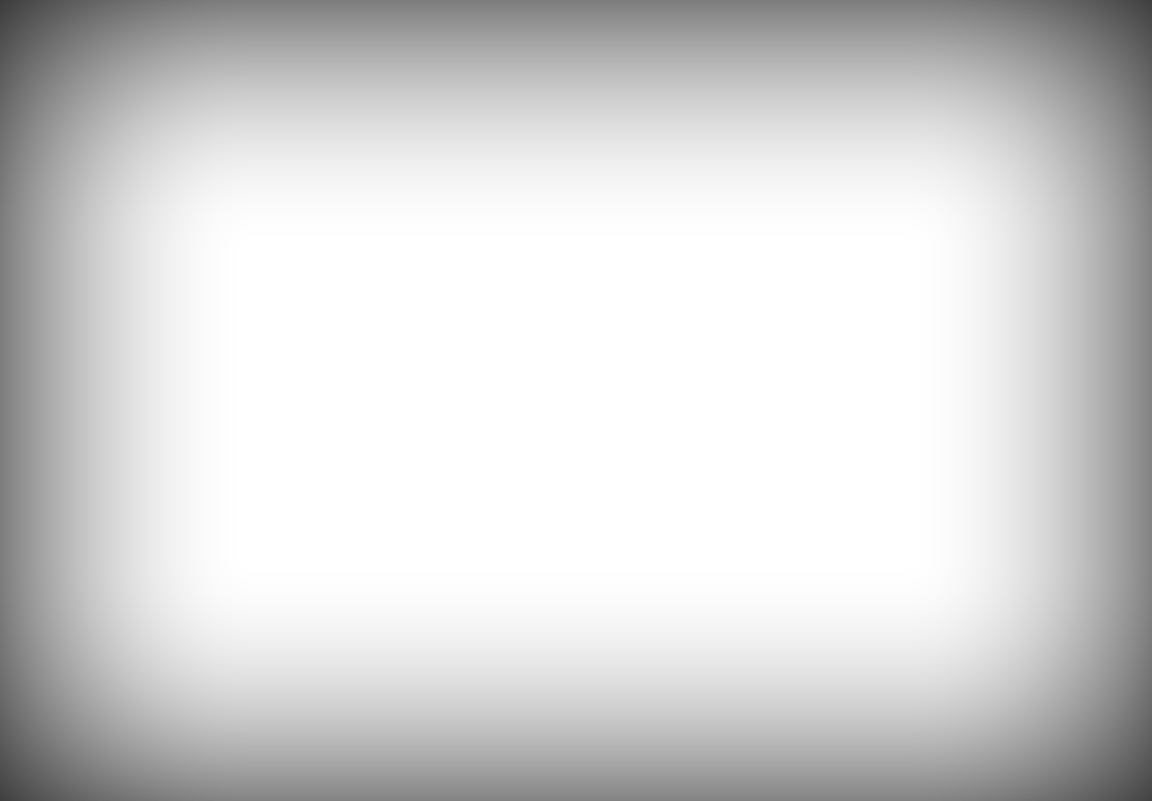 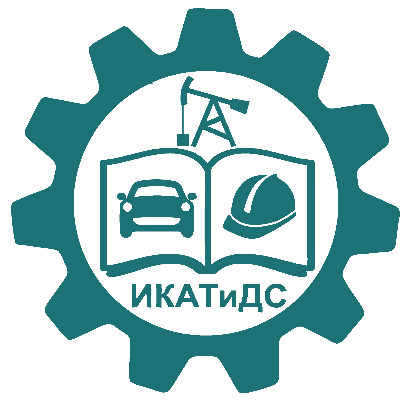 Государственное бюджетное профессиональное 
образовательное учреждение Иркутской области 
«Иркутский колледж автомобильного транспорта 
и дорожного строительства»
Формирование ФОС

как основной инструмент

контроля
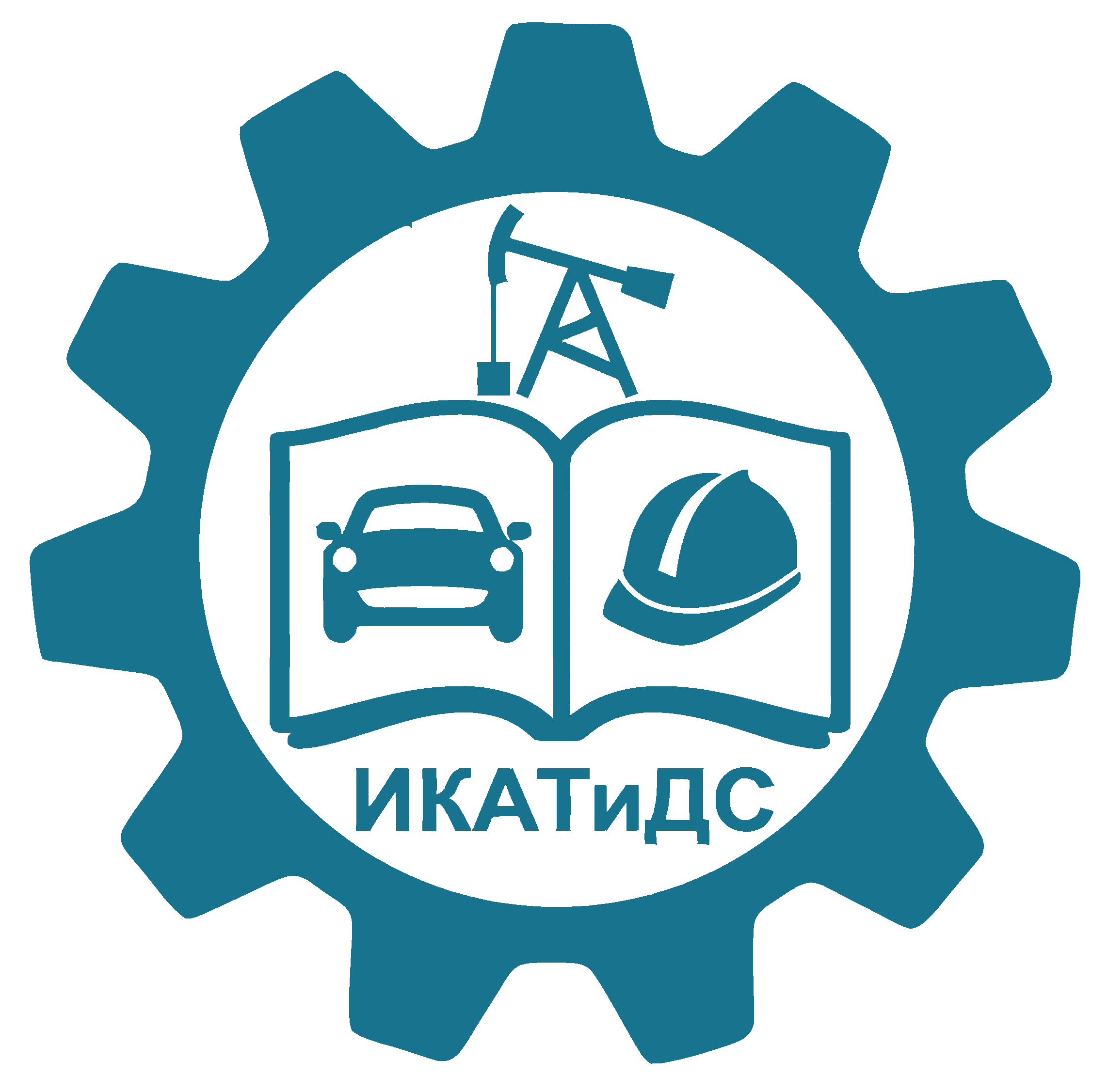 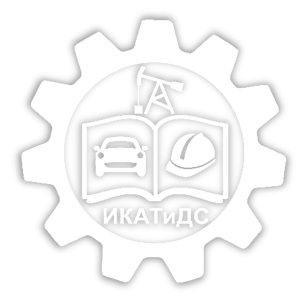 Общие положения
Нормативной базой для формирования ФОС по      специальностям СПО являются  федеральные       государственные образовательные стандарты среднего профессионального образования (ФГОС СПО).
ФОС создаются для аттестации обучающихся на соответствие их персональных достижений поэтапным требованиям соответствующей основной профессиональной образовательной программы.
ФОС – это комплекс контрольно-оценочных средств (далее– КОС), предназначенных для оценивания знаний, умений и компетенций студентов на разных стадиях их обучения.
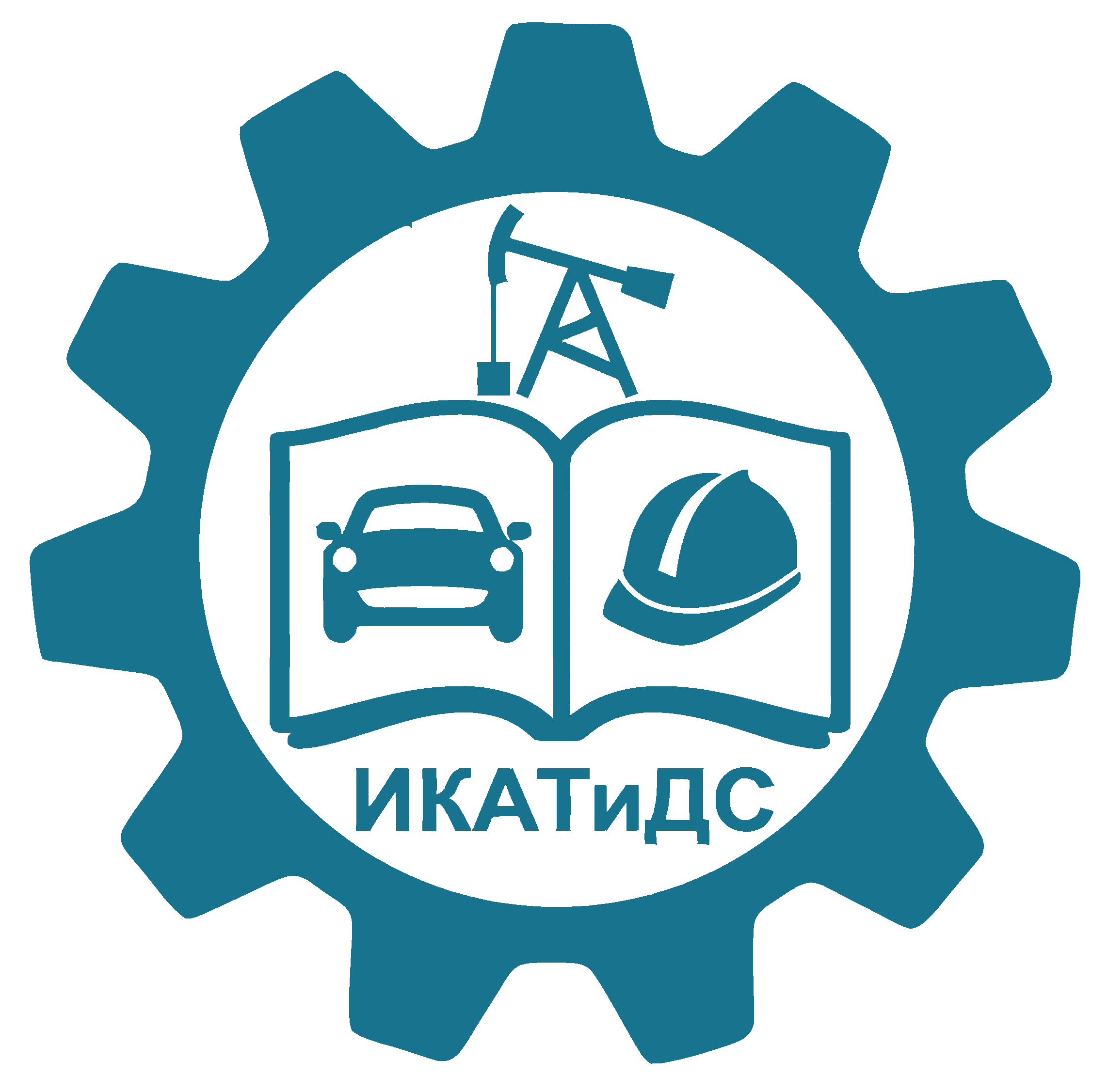 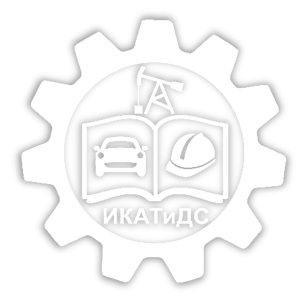 Принципы формирования ФОС
Порядок и условия оценивания определяются ГБПОУ ИО «ИКАТиДС» самостоятельно и фиксируются локальными актами, утвержденными директором.
Порядок проведения оценочных мероприятий и процедур раскрывают в Положении о проведении текущего контроля и промежуточной аттестации обучающихся в ГБПОУ ИО «ИКАТиДС»
ФОС разрабатываются образовательным учреждением самостоятельно. ФОС по учебной дисциплине рассматривается и утверждается на заседании  СПП, ФОС по профессиональному модулю, включающий оценочные материалы для проведения экзамена (квалификационного),с представителями профильных предприятий (организаций), работодателями. 
При формировании ФОС учитывают, что оценка качества подготовки обучающихся осуществляется в двух основных направлениях: 
- оценка уровня освоения дисциплин; 
- оценка освоенных компетенций.
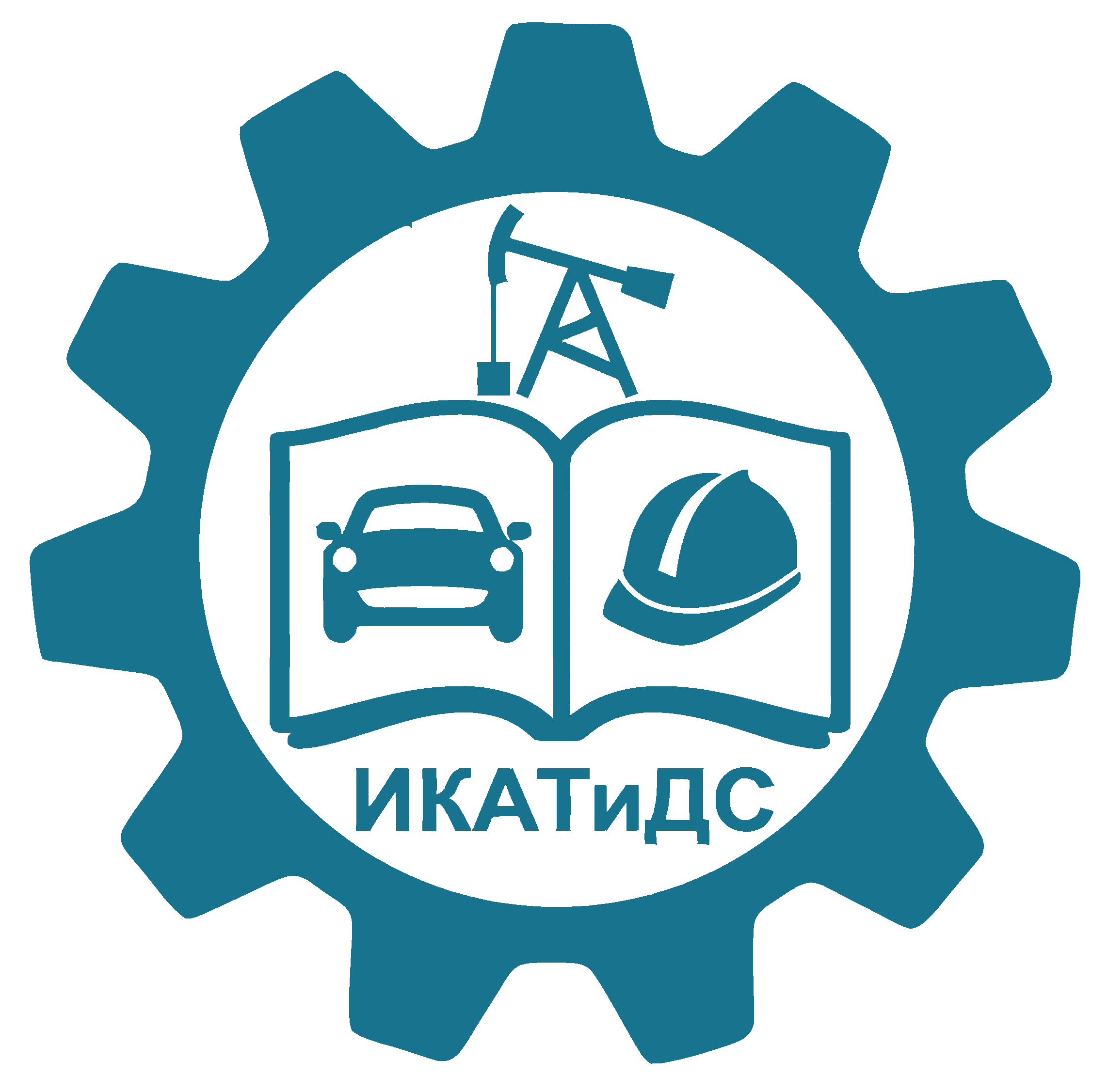 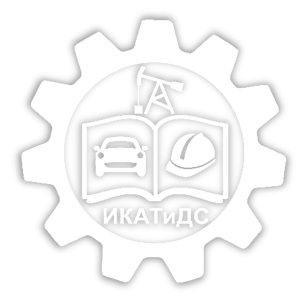 ФОС формируются на ключевых принципах 
оценивания:
надежности;
справедливости;
своевременности;
эффективности.
Основными требованиями к ФОС являются:
интегративность;
проблемно-деятельностный характер;
актуализация в заданиях содержания профессиональной деятельности;
связь критериев с планируемыми результатами;
экспертиза в профессиональном сообществе
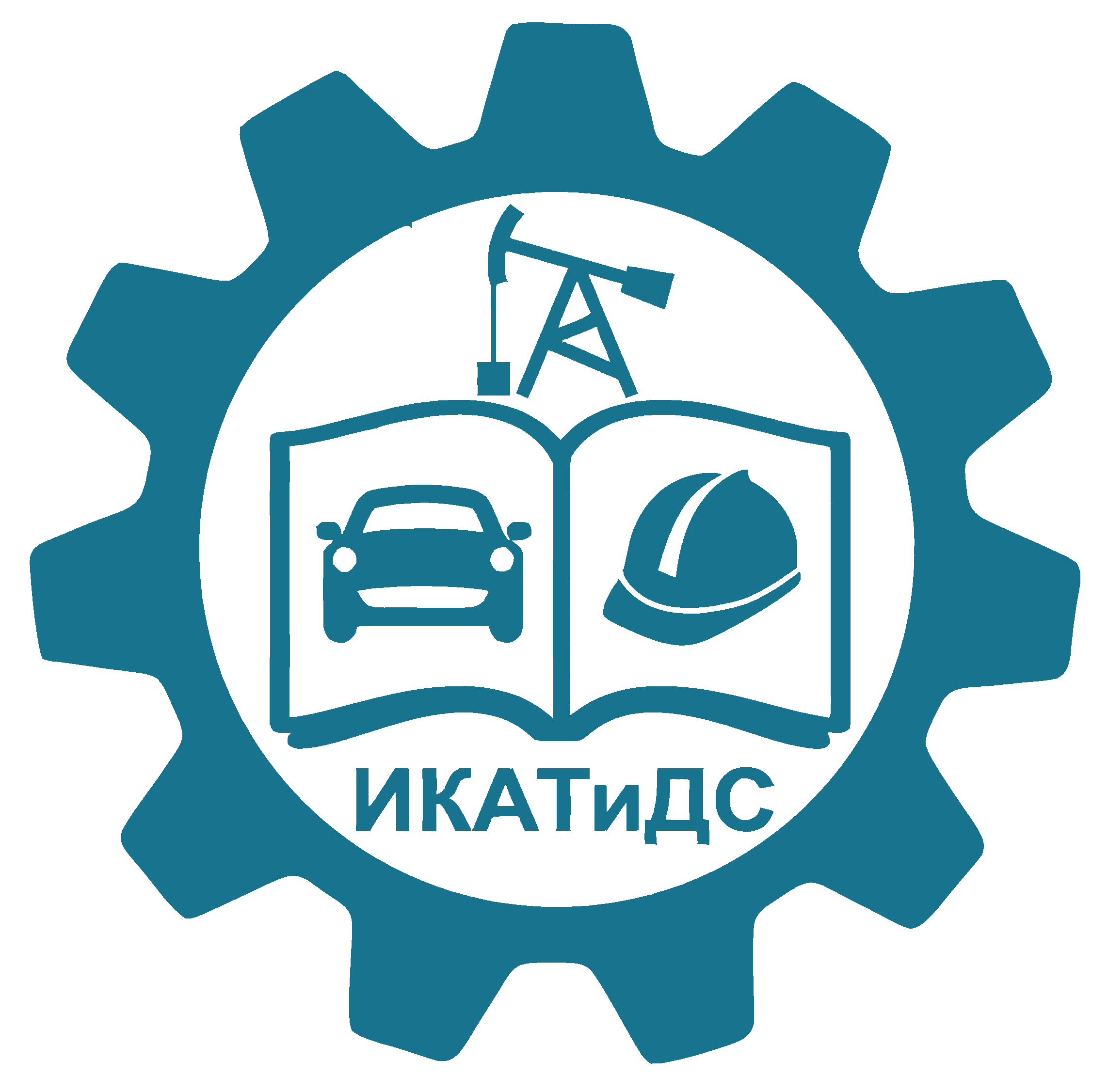 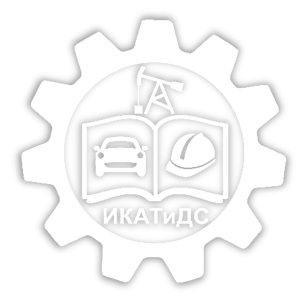 Оценивание производится в форме:
Текущего контроля  знаний (устный опрос, проведение лабораторных, графических и иных работ, контрольных работ, тестирования, контроль самостоятельной работы обучающихся и т.д.).
Промежуточной аттестации (зачет, Д/зачет, экзамен).
Государственной (итоговой) аттестации (экзамен (квалификационный)).
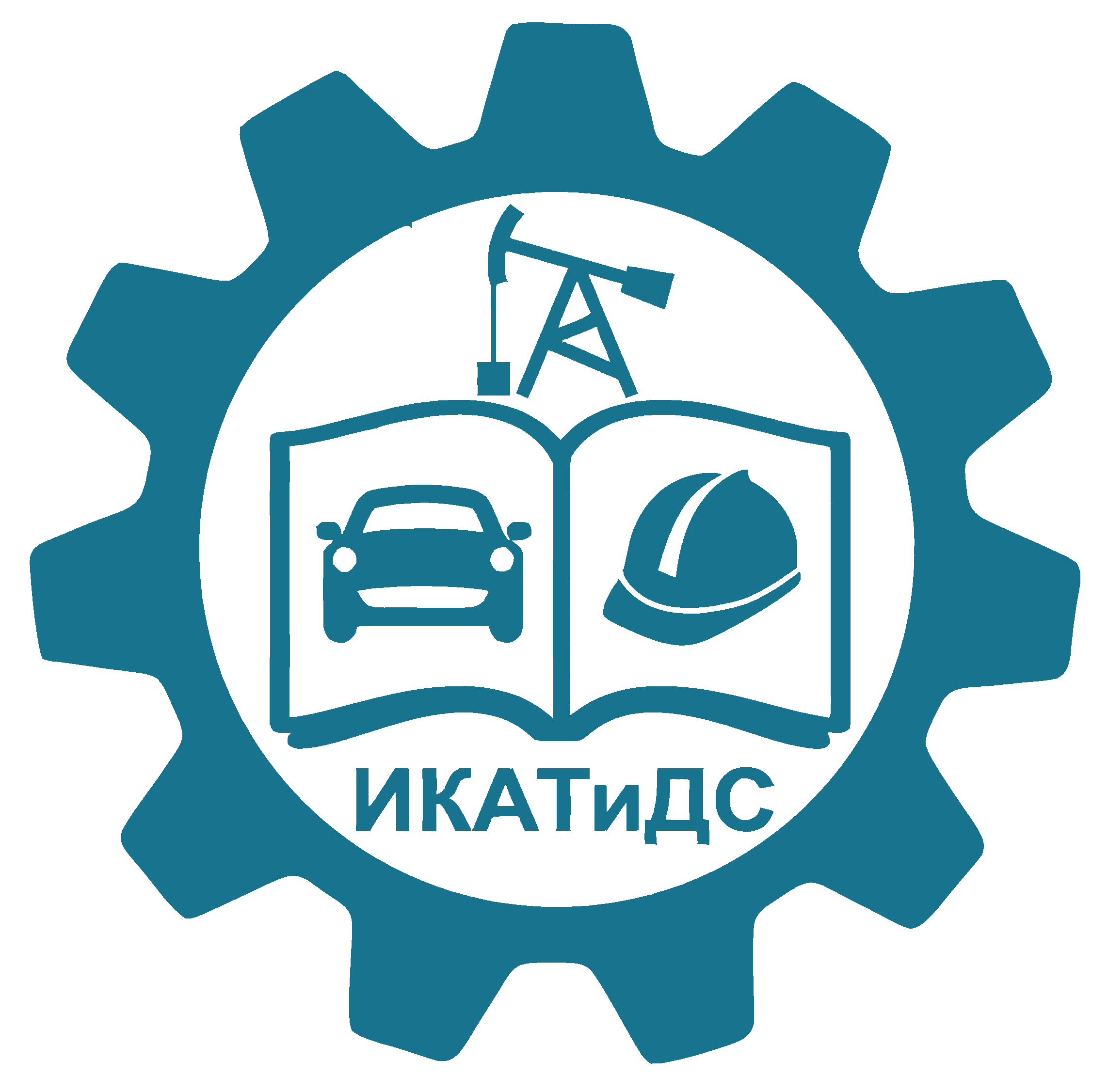 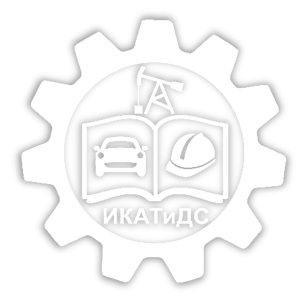 Алгоритм действия преподавателя  при
 разработке ФОС по учебной дисциплине
Изучить: ФГОС СПО (общие и профессиональные компетенции) и требования к результатам обучения)  
Учебный план по специальности (для определения формы промежуточной аттестации);
Соотнести требования ФГОС СПО с результатами по учебной дисциплине (определить важность учебной дисциплины, ее разделов для данной специальности);
Разработать рабочую программу (уровень освоения дидактических единиц, определить профильные дидактические единицы (т.к. уровень их освоения - 3, т.е. продуктивный));
Разработать календарно-тематический план (КТП) по учебной дисциплине (для определения форм и сроков текущего контроля);
Переходить к созданию ФОС по учебной дисциплине.
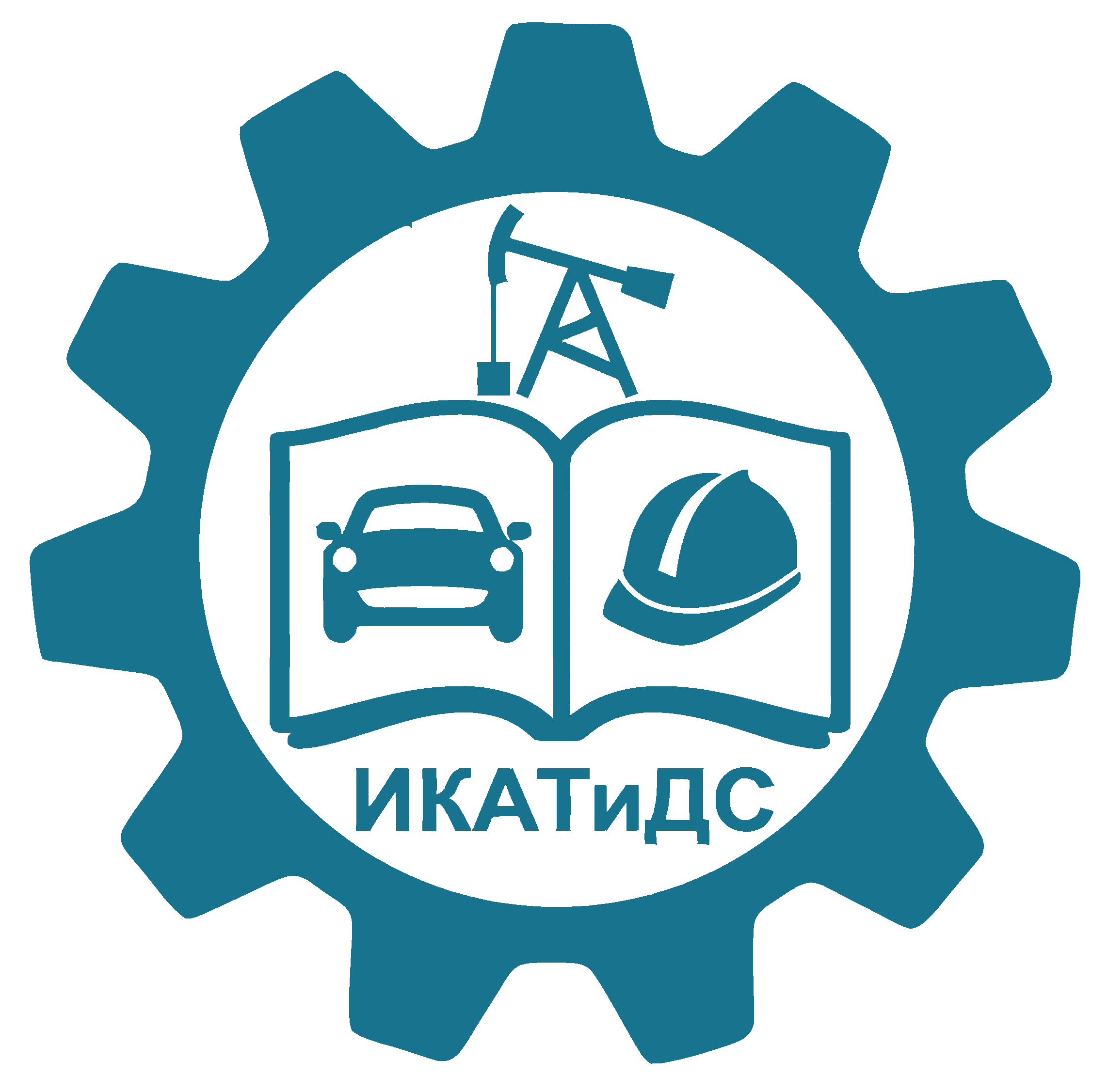 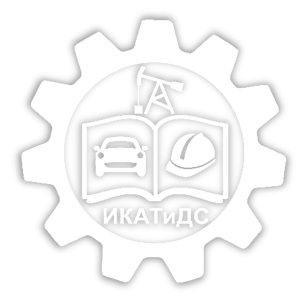 Нормативная база
ФЗ  от 29.12.2012 № 273-ФЗ «Об образовании  в Российской Федерации»;
ФГОС СПО по специальностям;
Положение о формировании фонда оценочных средств для проведения текущего контроля успеваемости и промежуточной аттестации обучающихся в ГБПОУ  ИО «ИКАТиДС»;
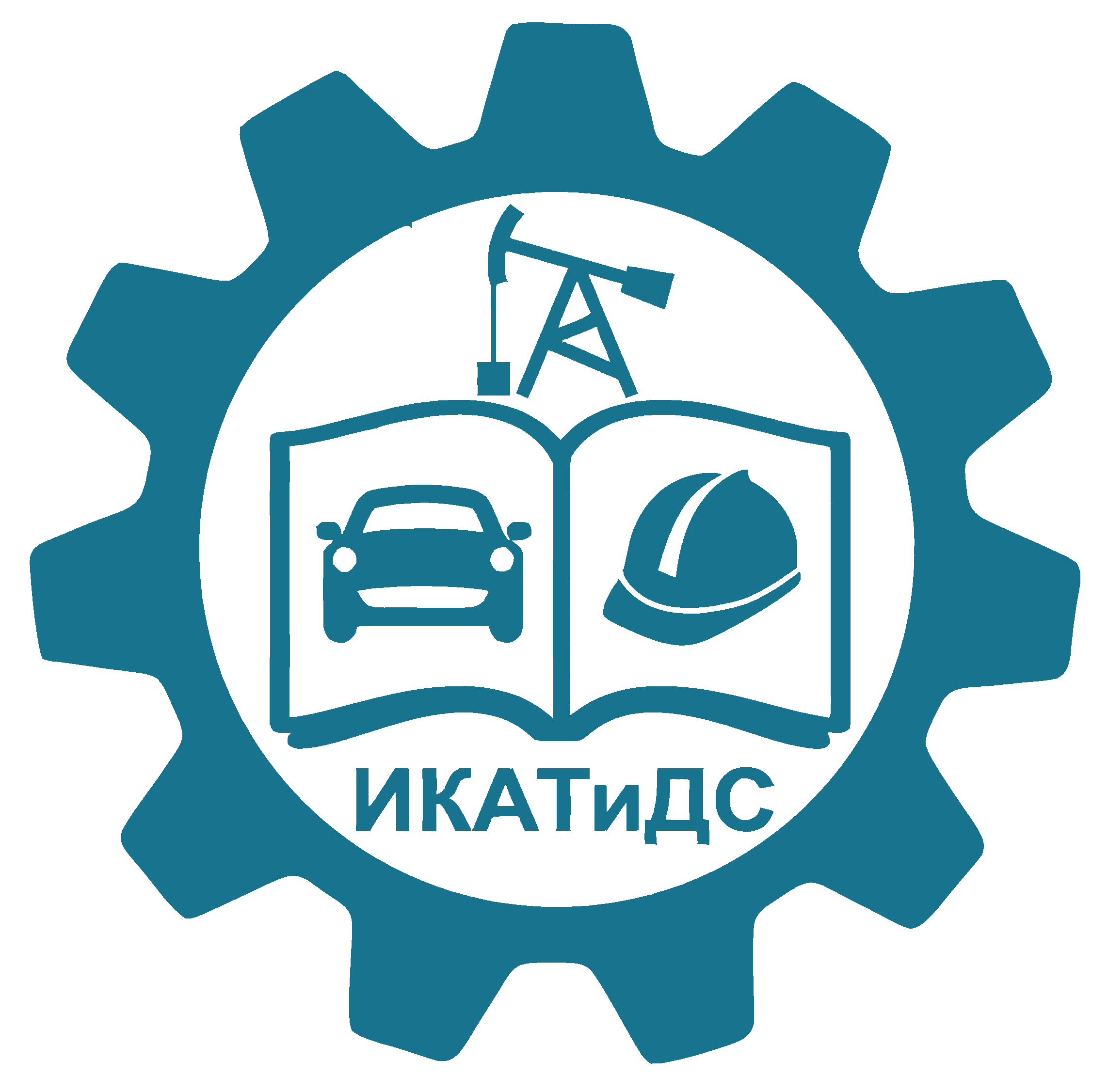 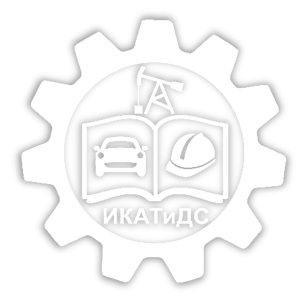 Примерный состав КОС для текущего контроля знаний, умений обучающихся  по учебной дисциплине/темам, разделам,  МДК 
профессионального модуля
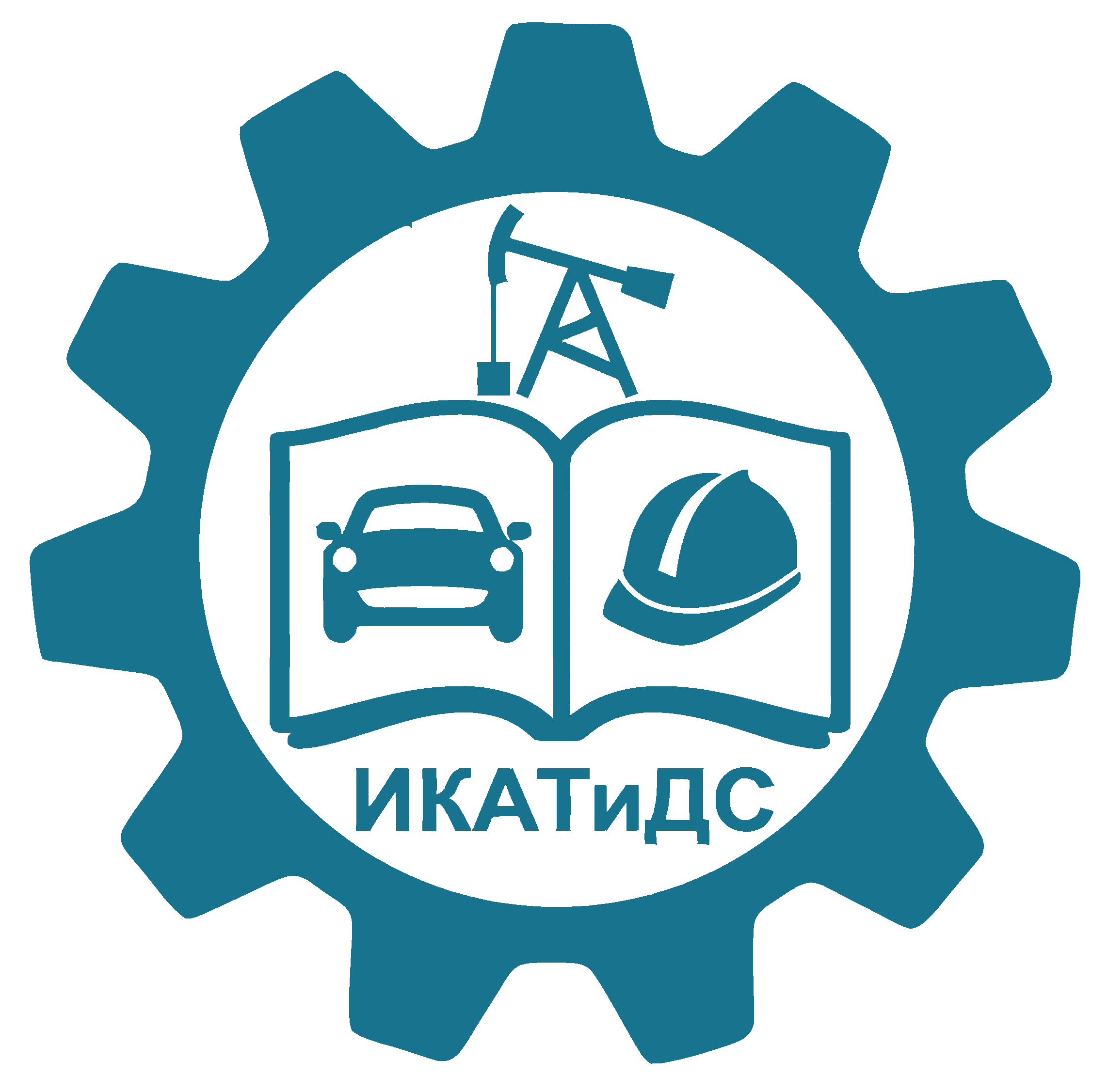 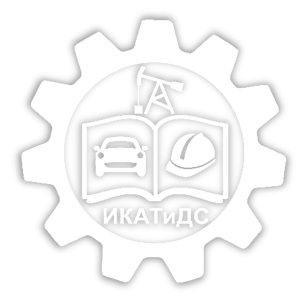 Контроль во время дистанционного обучения в
 колледже
Во время дистанционного обучения по дисциплине «Обществознание» в колледже применяются следующие виды контроля:
Работа с АИС «Дневник. RU
Работа студентов с персональным сайтом преподавателя в сети Интернет
Работа на канале преподавателя YouTube
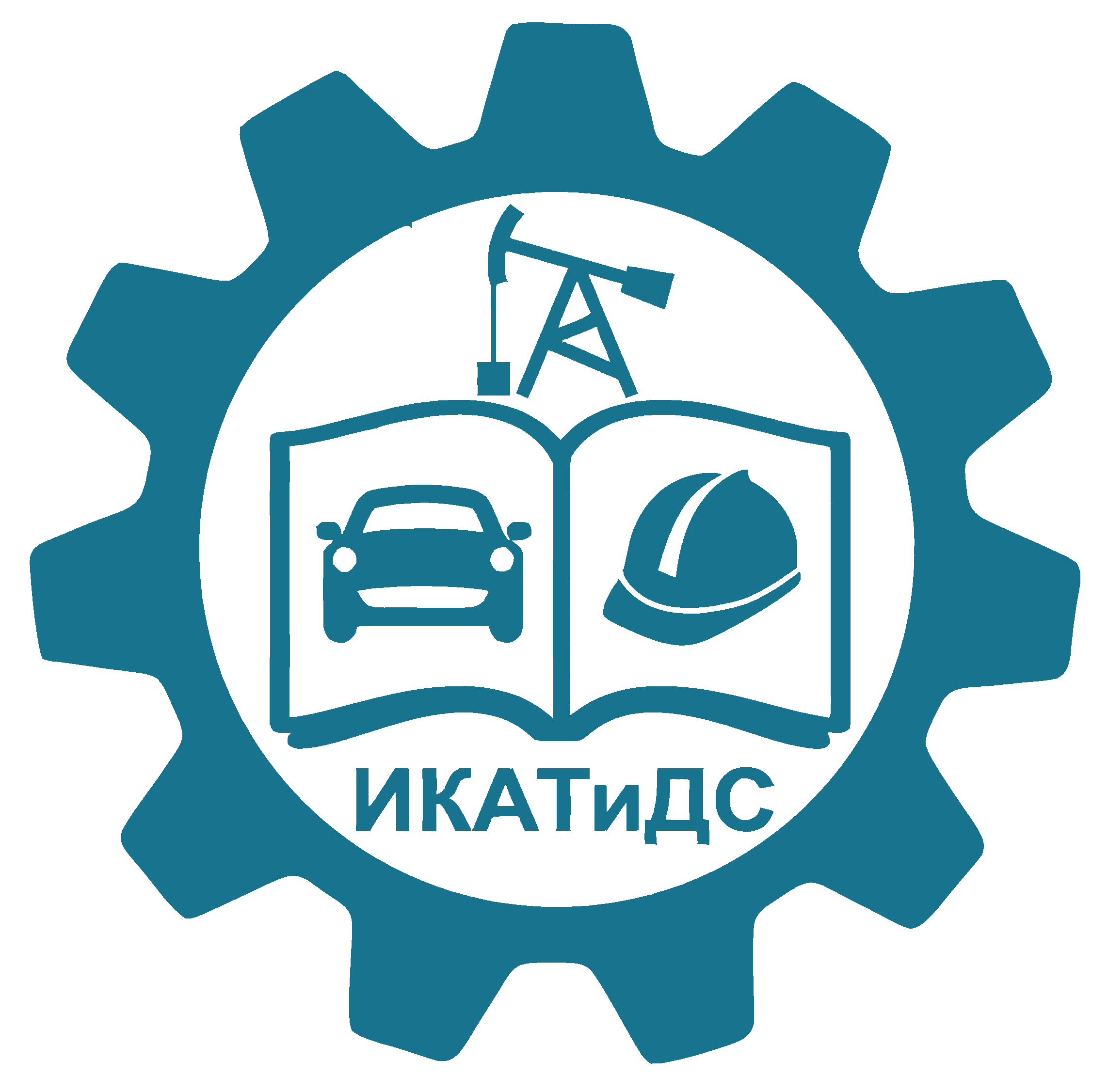 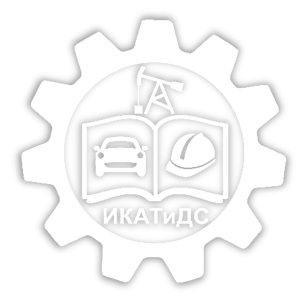 Работа с персональным сайтом преподавателя
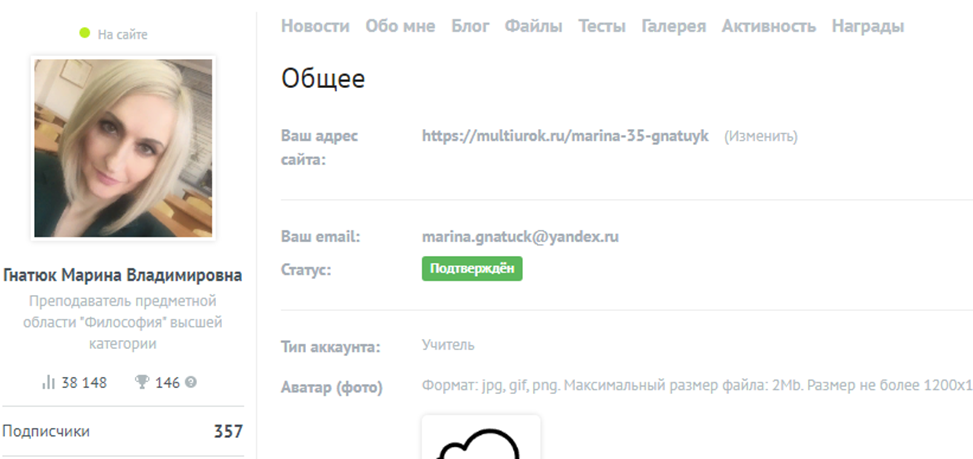 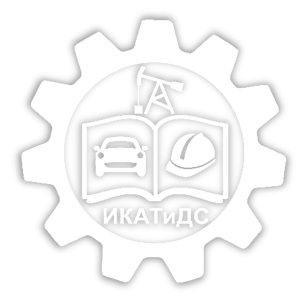 Студенты работают с персональным сайтом в сети Интернет. Для доступа на него нужно публиковать ссылку на тест, где студенты направляясь по ссылке перенаправляются на персональный сайт преподавателя и проходят тест онлайн
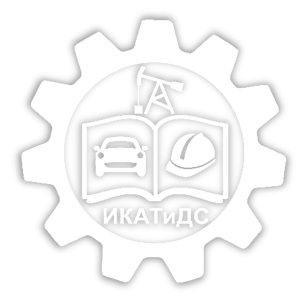 После того, когда студенты прошли тест, преподаватель, зайдя на свой персональный сайт может просмотреть результаты студентов в сети Интернет, сделать анализ ошибок и распечатать
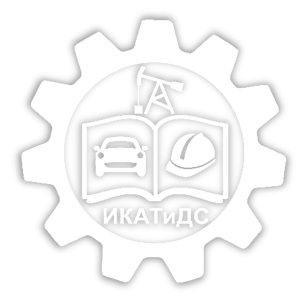 Eще одной формойработы преподавателей ИКАТиДС стала создание видеоуроков, видеолекций, размещенных на различных видеохостингах, в том числе на YouTube и социальных сетях, например В контакте
Ссылки на авторские видеолекции  ИКАТиДС
https://multiurok.ru/marina-35-gnatuyk- Персональный сайт в сети Интернет
https://multiurok.ru/marina-35-gnatuyk/blog/tsikl-lektsii-po-uchebnoi-distsipline-osnovy-filosofii/
Цикл авторских лекций по учебной дисциплине «Основы философии»
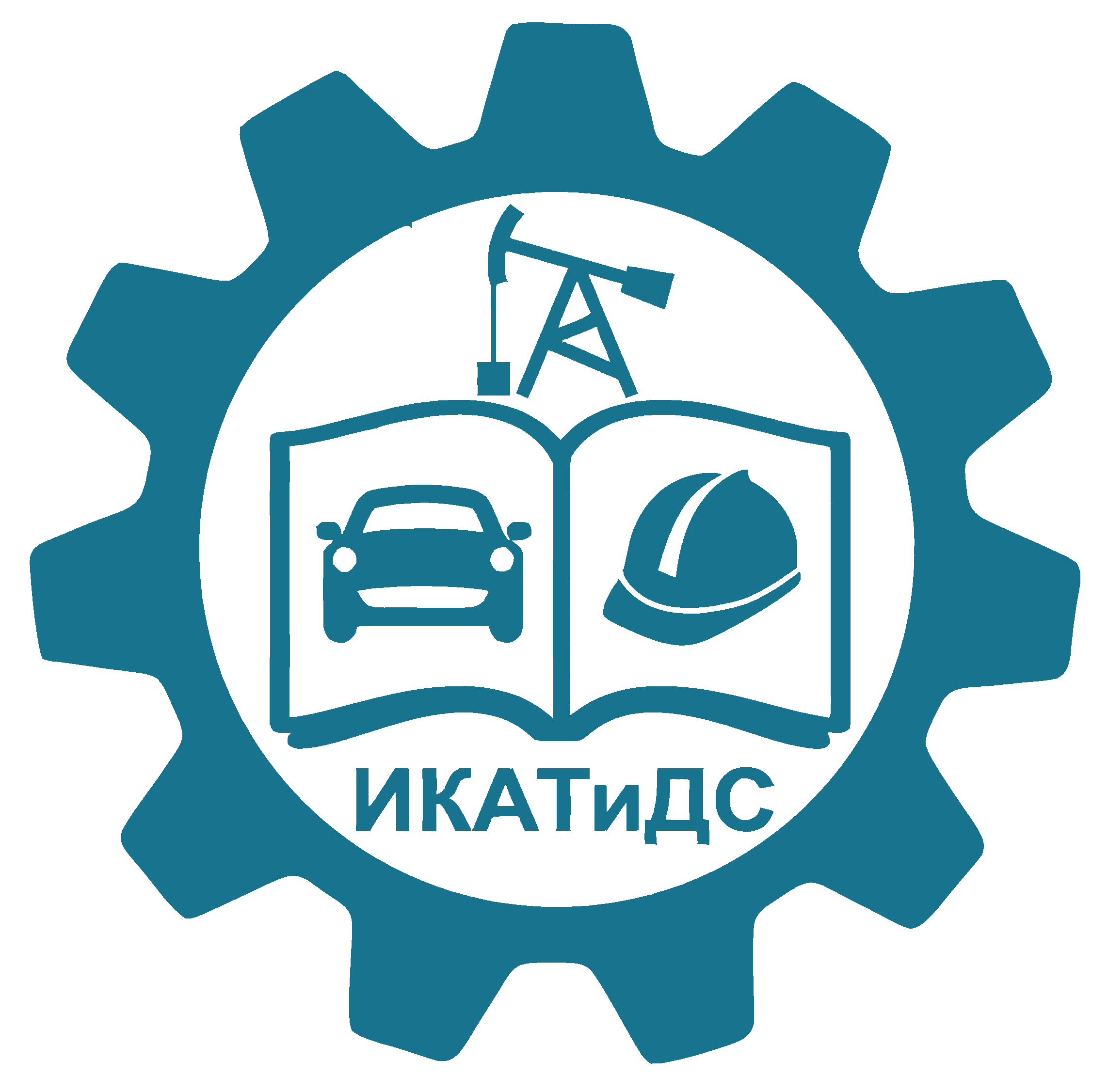 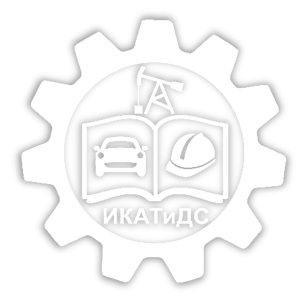 СПАСИБО ЗА ВНИМАНИЕ